Bonding – General ConceptsCoulomb’s Law, Lattice Energy, Bond E
Electronegativity: The ability of anatom in a molecule to attract shared electrons to itself.
Ionic Bonds
Electrons are transferred
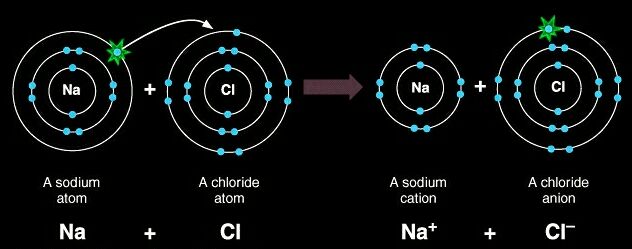 Electronegativity differences are  
  generally greater than 1.7
 The formation of ionic bonds is 
  always exothermic!
Determination of Ionic Character
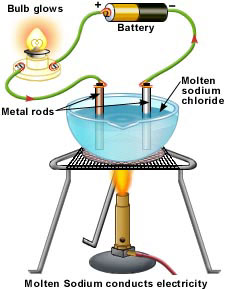 Electronegativity difference is not the final determination of ionic character
Compounds are ionic if they conduct electricity in their molten state
Coulomb’s Law
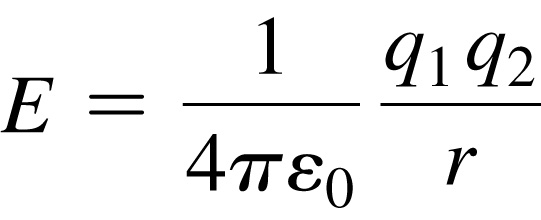 Coulomb’s law describes the attractions and repulsions between charged particles.
For like charges, the potential energy (E) is positive and decreases as the particles get farther apart as r increases. r should be squared
For opposite charges, the potential energy is negative and becomes more negative as the particles get closer together.
The strength of the interaction increases as the size of the charges increases.
Electrons are more strongly attracted to a nucleus with a 2+ charge than a nucleus with a 1+ charge.
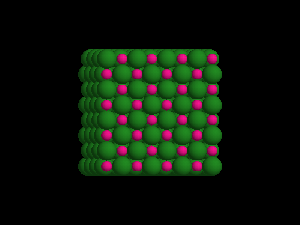 Sodium Chloride Crystal Lattice
Ionic compounds form solids at ordinary temperatures.
Ionic compounds organize in a characteristic crystal lattice of alternating positive and negative ions.
Lattice Energy Steps
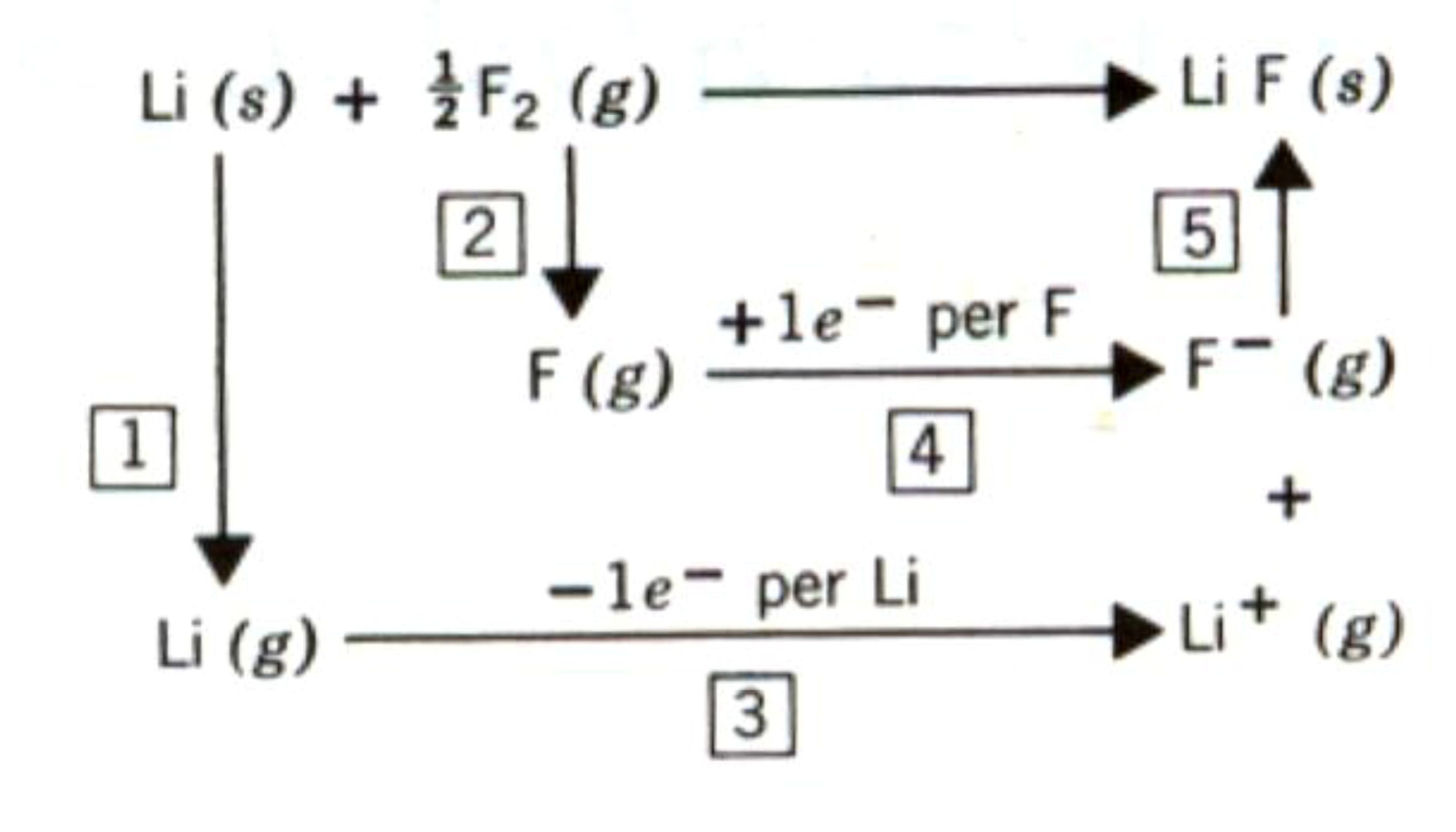 Lattice Energy cont…
Lattice energy can be represented by a modified form of Coulomb’s Law: k is a
proportionality constant that depends on the structure of the solid and the electron configurations of the ions.
k is not the rate constant from this point of view
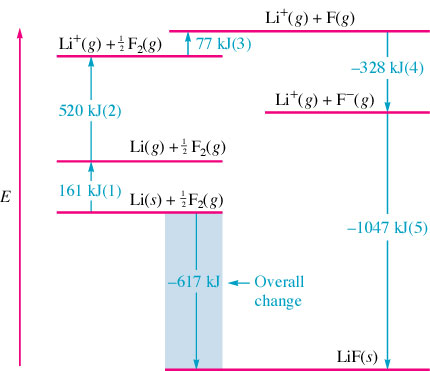 Enthalpy of dissociation --energy required to decompose an ion pair (from a lattice) into ions ∴ a measure of the strength of the ionic bond
Reminder: Q are the ion charges
Estimate Hf for Sodium Chloride
Na(s) + ½ Cl2(g)  NaCl(s)
Na(s)  Na(g)                     + 109 kJ
Na(g)  Na+(g) + e-             + 495 kJ
½ Cl2(g)  Cl(g)                   + ½(239 kJ)
Cl(g) + e-  Cl-(g)                      - 349 kJ
Na+(g) + Cl-(g)  NaCl(s)                    -786 kJ
Na(s) + ½ Cl2(g)  NaCl(s)            -412 kJ/mol
Covalent Bonds
Polar-Covalent bonds
Electrons are unequally shared
 Electronegativity difference between .3 and 1.7
Nonpolar-Covalent bonds
Electrons are equally shared
 Electronegativity difference of 0 to 0.3
Covalent Bonding Forces
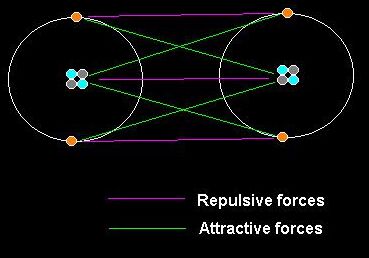 Electron – electron   
   repulsive forces = Bad
Proton – proton   
   repulsive forces = bad
Electron – proton  
   attractive forces = good
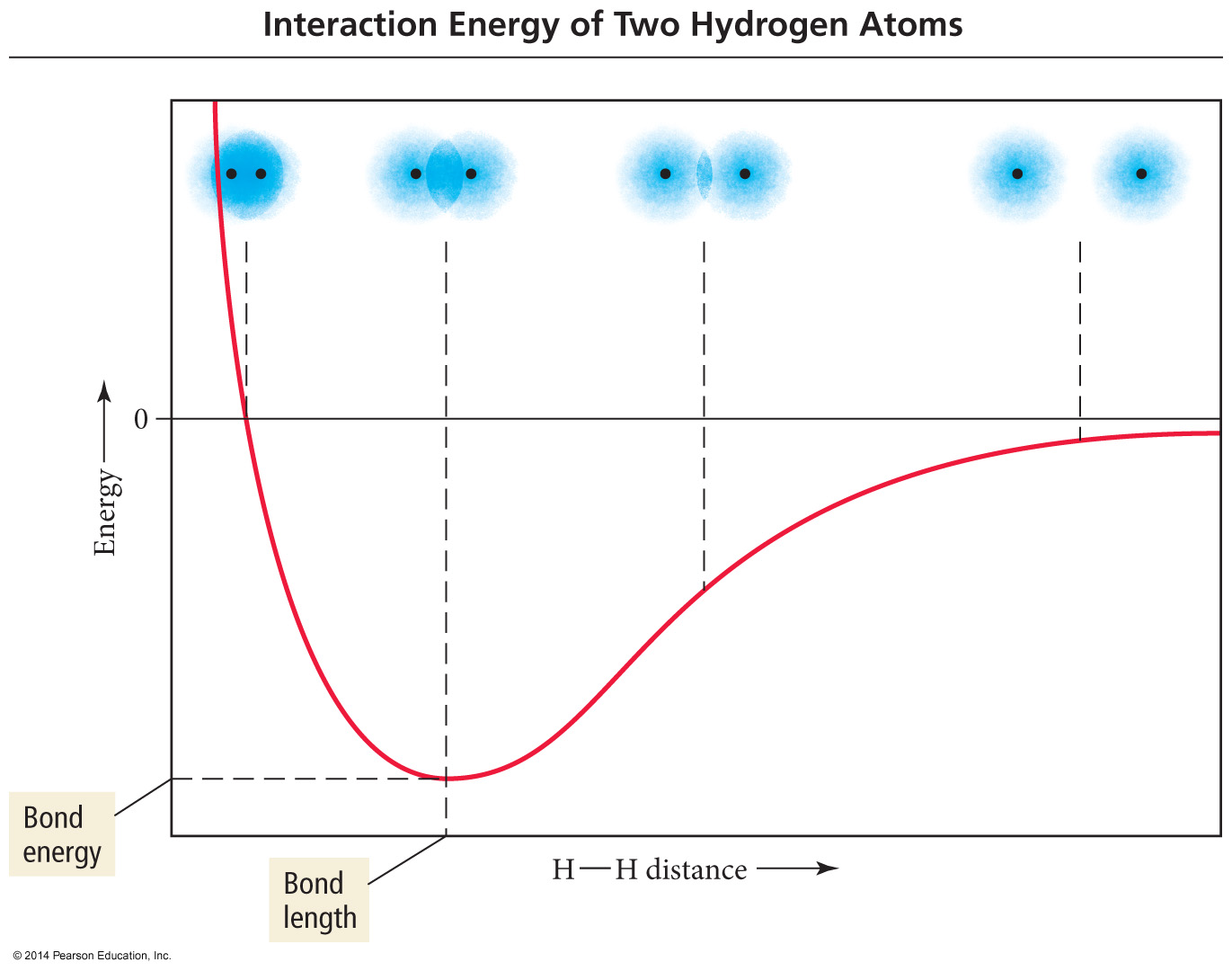 Bond Length Diagram
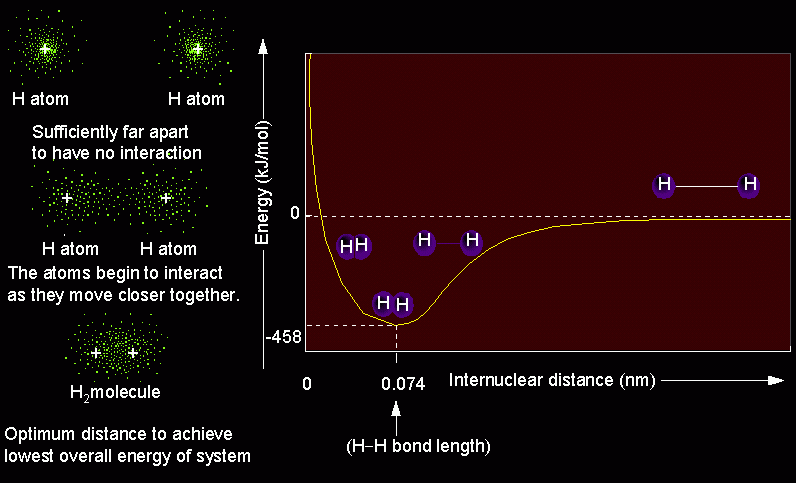 Bond Length and Energy
Bonds between elements become shorter and stronger as multiplicity increases.
Bond Energy and Enthalpy
Energy required
Energy released
D = Bond energy per mole of bonds
Breaking bonds always requires energy
Breaking = endothermic
Forming bonds always releases energy
Forming = exothermic